EC Director and Coordinator
June Webinar


June 8, 2021
Agenda
Welcome / End of Year Fiscal Reminders
Adapted PE
OCS Work Hours
Interpreter Policy
HB 317 Reporting
DB Awareness Month
ELSSP Assurances
Medicaid Updates
Significant Disproportionality
Per Reporting Period
Reminders
End of Year
611/619 grants (PRCs 60 and PRC 49) have 27 month period of availability (October 1 - September 31 - liquidation through December 31)

Work with your finance director to ensure FIFO

Combined Expenditure Report (CER)
Reminders
End of NC SIP Grant Cycle  - PRC 082

Encumber and spend by 9/30/21

Spending is critical to future SPDG funding from OSEP

Need ideas? Have over $5,000 and can’t spend?

Contact Regional Literacy or Math consultant ASAP
[Speaker Notes: We are in the last four months of the current 5 year grant cycle for PRC 082. 
Encumber and spend by 9/30 if at all possible.
Spending the old money and any current funds they were allotted in January is critical to future funding from OSEP. 
If they need help with ideas on how to spend, contract their literacy or math consultant.
If they don’t think they can spend and have a balance over $5,000 and want to revert for use by another district – contact their regional literacy or math consultant as soon as possible.]
OCS Work Hours 2021-2022June 2021
OCS Work Hours Expectation
During the 2021-2022 school year, the expectation is that students will garner the required work hours through face-to-face work experiences to the greatest degree possible.

Hands on work experiences improve employment outcomes for students
‹#›
[Speaker Notes: During the 2021-2022 school year, the expectation is that students will garner the required work hours through face-to-face work experiences to the greatest degree possible.

We know that research continues to support that hands on work experiences improve employment outcomes for students.

And one of the purposes of IDEA includes preparing students for further employment. 

There may be rare circumstances that require a student to continue the virtual option for a temporary period. 

In this case, the determination should be made based on the individual circumstances of the student and with thoughtful consideration.]
OCS Work Hours Expectation
During the 2020-2021 school year exceptions were made to allow virtual opportunities to build employability skills.

In response to a short-term situation associated with COVID; and  

Not intended to become a long-term practice
‹#›
[Speaker Notes: During the 2020-2021 school year exceptions were made to allow virtual opportunities to build employability skills.

This was in response to a short-term situation associated with COVID; and  

Was not intended to become a long-term practice]
OCS Work Hours Expectation
Resume face-to-face work experiences following all safety guidelines established by Governor Cooper.

Document containing resources and additional information will be provided in upcoming Wednesday EC Update 

Please direct questions to:
Beverly.Colwell@dpi.nc.gov
‹#›
[Speaker Notes: As we move back to face-to-face instruction, the expectation is that we will resume face-to-face work experiences following all safety guidelines established by Governor Cooper. 

You will receive a document containing resources and additional information in the upcoming Wednesday EC Update.

Please direct any questions to Beverly.Colwell@dpi.nc.gov]
Preschool and Physical Education/ APE
There has been marked interest in the US Department of Education Office of Special Education and Rehabilitation Services memo regarding providing physical education to students with an individualized education program (IEP) in preschool.
NCDPI consultants are developing an action plan to communicate, train, and provide technical assistance to the field. 
An action plan will  be provided early in the 2021 school year.

For more information or questions, contact Sally Jones at sally.jones@dpi.nc.gov
[Speaker Notes: There has been marked interest in the US Department of Education Office of Special Education and Rehabilitation Services memo regarding providing physical education to students with an individualized education program (IEP) in preschool.
 
The Exceptional Children Division (EC) at the North Carolina Department of Public Instruction (DPI) is keenly aware of the varied interpretations and misconceptions in regard to preschool and adapted physical education. In an effort to provide clarity on expectations and individual roles related to this matter, consultants are developing an action plan to communicate, provide training, and technical assistance to the field. This effort will include but is not limited to: Local Education Agencies (LEA), School Health Advisory Committees (SHACs), EC directors/coordinators, preschool directors/coordinators, school leaders/administrators, special education staff/teachers, physical education/adapted physical education teachers and related service providers.]
Updates
The NCDPI Assistive Technology Team is pleased to offer the 2nd Annual Assistive Technology (AT) Virtual Expo on August 3 from 9:00 to 4:30 

The Expo will offer 20 professional learning sessions, each an hour in length, ten (10) networking sessions, and a keynote speaker. 

The NCDPI AT Team is still seeking Expo Proposals

For registration information please see the ECD weekly message on 5.26.21

Contact Matthew Martinez matthew.martinez@dpi.nc.gov or Crystal Patrick Crystal.patrick@dpi.nc.gov for questions.
Interpreter Policy
SBE approved the EC Division proposal related to educational interpreters and transliterators and is effective July 1, 2021.
Interpreter Policy
Beginning July 1, 2021 for NEWLY HIRED and/or  CONTRACTED educational interpreters and transliterators:
Increase in minimum score requirement on the Educational Interpreter Performance Assessment (EIPA)
3.3 entry level requirement with three years to reach new minimum of 3.5 

Increase in required annual PD from 15 to 20 hours
2020-21 school year report 15 hours
2021-22 school year starts reporting for 20 hours

Updated class specifications for educational interpreters
Interpreter Policy
Beginning July 1, 2021 for interpreters currently employed and/or contracted:
Current EIPA score of 3.0-3.2 will have three years to reach a 3.3 and another three years to reach the new minimum of 3.5

Increase in required annual PD from 15 to 20 hours
2020-21 school year report 15 hours
2021-22 school year starts reporting for 20 hours

Updated class specifications
Interpreter Policy
Updated class specifications include:
require minimum of an AA degree in interpreting or a related field
increase in salary grades
addition of Educational Interpreter III classification

Interpreter/Transliterator Performance Evaluation Tool
Optional use
Interpreter Policy
Coaching Plan
Support for newly hired/contracted AND currently employed/contracted interpreters with EIPA scores of 3.0-3.4

More information coming soon

Questions:  contact Antwan Campbell antwan.campbell@dpi.nc.gov
HB 317 Reporting
House Bill 317 Data Collection for Students who are Deaf or Hard of Hearing
Due July 16, 2021
Questions
Tom Page		thomas.page@dpi.nc.gov
OR
Regional Consultant for Deaf/Hard of Hearing
DB Awareness Month
June is Deafblind Awareness Month

June 2, 2021 EC Director Weekly Update

NC Deaf-blind Project

DB Census

Please share information with your families!
Early Learning Sensory Support Program LEA Assurances
Early Learning Sensory Support Program for Children with Vision and Hearing Impairments
Primarily serves IDEA Part C
Serves IDEA Part B primarily ages 3-5 based on program capacity
Memo/Forms Weekly Update 6-9-21
HI/VI Request for Services form
LEA Assurances 
Help LEA build capacity to serve students after ELSSP services end
Medicaid Update - Utilization
107 of 115 traditional LEAs participating
Limited payments for:
•Nursing services
•Hearing and vision screening
Psychological assessment and intervention
•Audiology
•OT & PT assessment codes (broad use, low $)
[Speaker Notes: Highest volume/payments for SLP treatment services]
Medicaid Update – Contract Providers
•Beginning July 1, 2021, school services provided by contracted providers who submit Medicaid claims under their own NPI number will be subject to managed care enrollment/policies/procedures

•Claims for services provided to students at school, as documented in an IEP, 504 plan, IFSP, IHP, and/or a BIP, will need to be submitted under the LEA’s NPI number to continue to be paid on a fee-for-service basis
Significant Disproportionality
§ 300.646 Disproportionality.
Must collect and examine data to determine if significant disproportionality based on race and ethnicity is occurring in the State and LEAs –

(1) The identification of children as children with disabilities, including with a particular impairment

(2) The placement in particular educational settings of  these children; and

(3) The incidence, duration, and type of disciplinary actions, including suspensions and expulsions.

**Beginning July 1, 2020 states were required to include children ages 3-5 in Identification and Discipline calculations.
‹#›
Significant Disproportionality
North Carolina’s Process for Determining if an LEA Has Significant Disproportionality:

1) Determine if an LEA has disproportionate representation in identification or placement or a significant discrepancy in discipline.

2) Determine if the disproportionate representation or significant discrepancy has occurred 3 consecutive years (current year & 2 previous years).

3) Determine if an LEA with 3 consecutive years of disproportionate representation or a significant discrepancy has made reasonable progress in lowering its risk ratio or rate of discrepancy.
‹#›
Significant Disproportionality
Data Sources:
‹#›
Disproportionality Resources
Using the warning list to see potential for future Significant Disproportionality
‹#›
Understanding Risk Ratio Calculation - Example
Identification- Intellectual Disability and African American (AA) students
2020-21 SY As of December 1, 2020, Child Count - Ages 3-21 

19 (# of AA students identified as IDMI, IDMO & IDSE)  = 0.0189620758483034
1002 (Total # of AA students enrolled in District A)

26 (# of students identified as ID not including AA students) = 0.0042819499341238 
6072 (# of all other students enrolled in District A not including AA students)

0.0189620758483034 =  4.43 Risk ratio
0.0042819499341238
‹#›
Significant Disproportionality
* Risk ratios are computed for LEAs with a minimum of 30 students of the particular race/ethnicity identified in an LEAs total enrollment and a minimum cell size of 10 students with disabilities.
Significant Disproportionality
Calculators to Assist LEAs
Calculators to assist districts with tracking disproportionality will be available by 7/1/2021.

Watch the Wednesday Directors messages for details and instructions on how to access and use the calculators.
‹#›
Per Reporting PeriodTechnical Assistance Package – Removal of “Per Reporting Period”Effective date: September 15, 2021
Concerns Expressed
Administrative Convenience
Believed to be arbitrary interpretation by the EC Division
Increase in FTE for Related Services Personnel
Service times increase inappropriately (over-serving)
Increased allowances required for “make-up” services
Inability to Obtain Reimbursement from Public Insurance
Cannot make-up services in the same week of a scheduled and delivered service
Not Individualized For Unique Needs
Clinical Judgement
‹#›
Administrative Convenience
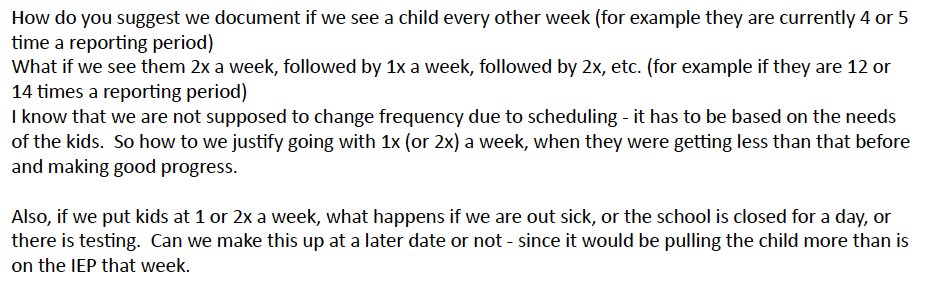 Administrative Convenience
Flexibility in provider schedule
Circumvents the responsibility to review and revise the IEP when there is a change in the student’s progress
Opportunity for Clarification
Managing services that are missed by the student or provider
‹#›
Increase in FTE
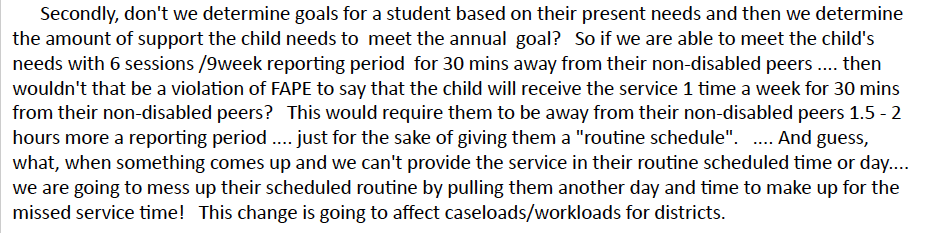 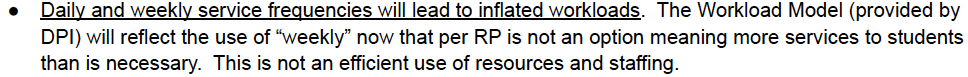 Administrative Convenience
Built in week(s) for making up missed services
If the reporting period is 9 weeks, what data support that services, required to access general and special education, are only needed for six of those weeks?
Opportunity for Clarification
Appropriateness of Services
Documenting Direct Services vs. Supplementary Aids and Services
‹#›
Reimbursement from Public Insurance
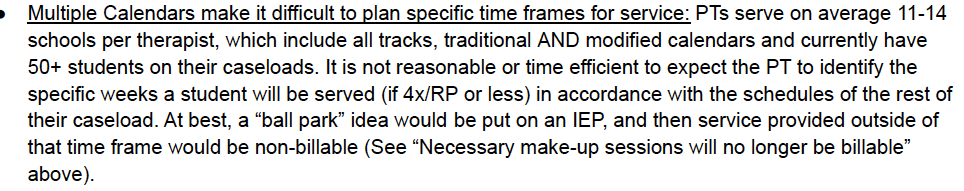 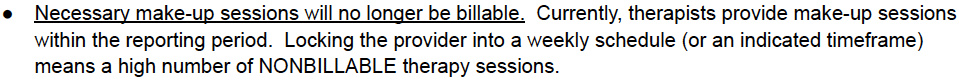 Opportunity for Clarification
Appropriateness of Services
Documenting Direct Services vs. Supplementary Aids and Services
IDEA requires that service be provided without the expectation of reimbursement from Medicaid
Policy Requirements regarding total caseloads not to exceed 50 students
 Managing services that are missed by the student or provider
‹#›
Not Individualized
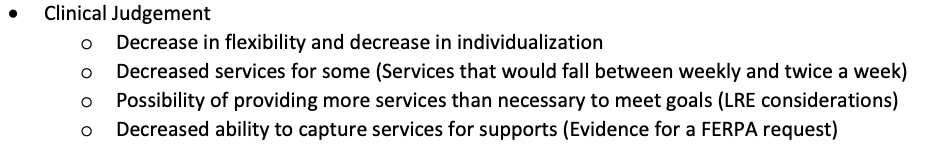 Opportunity for Clarification
Managing service interruptions caused by the student or provider
Determining and Documenting Special Education and Related Services
Educational Access vs. Clinical Model
Documenting Direct Services vs. Supplementary Aids and Services
‹#›
Technical Assistance Package
Two Documents
Technical Assistance – Documenting Related Services
Specific to transitioning away from ”Per Reporting Period”
Determining and Documenting Special Education and Related Services
General Considerations/Essential Questions
Two EC Office Hours (presentation of TA materials)
Thursday, 6/10/21 – 9:00a-10:00a
Friday, 6/11/21 – 9:00a-10:00a [repeat]
‹#›
Technical Assistance Package
Release of TA Materials
Wednesday, 6/16/21 – Director’s Weekly Message
Monday, 6/21/21 – All other EC Division Listservs/Website
One EC Office Hours Q&A
Thursday, 6/17/21 – 9:00a-10:30a
Questions submitted in advance
All links provided in 6/9/21 Director’s Weekly Message
‹#›